October and Mary
St. Andrew’s Primary
Bearsden
During October we honour Mary our Mother

In October we celebrate the feast of the Holy Rosary
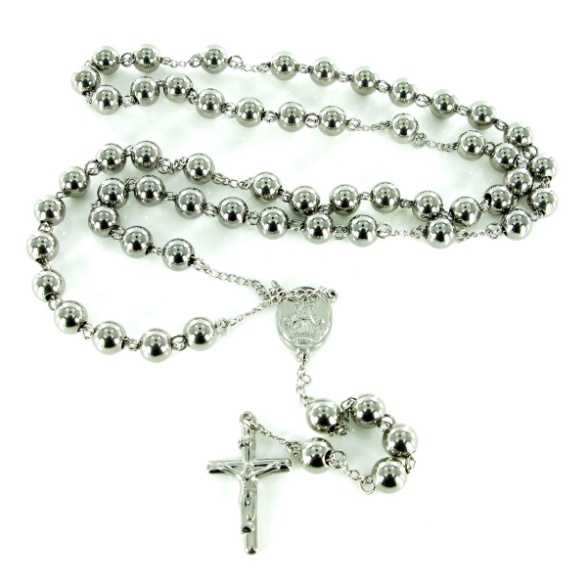 Talk to your partner.

Tell them what you know about the Rosary


Report back to the whole group.
Why do we honour Mary?


Mary is the mother of God

She is our mother

She said ‘yes’ to God
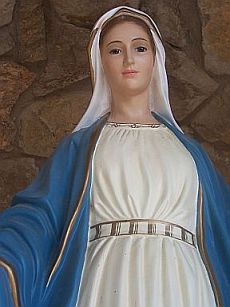 What do we know about Mary?

The Annunciation





Mary visits Elizabeth
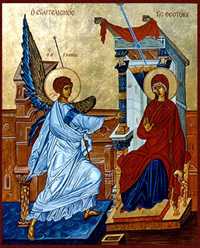 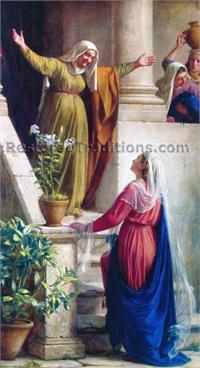 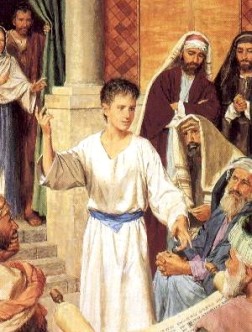 Mary looked after Jesus

She was worried when he was lost
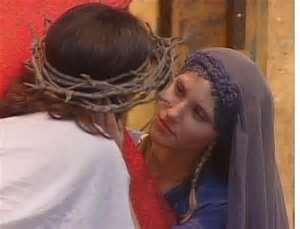 She was there when her Son died on the cross
Mary was assumed body & soul into Heaven
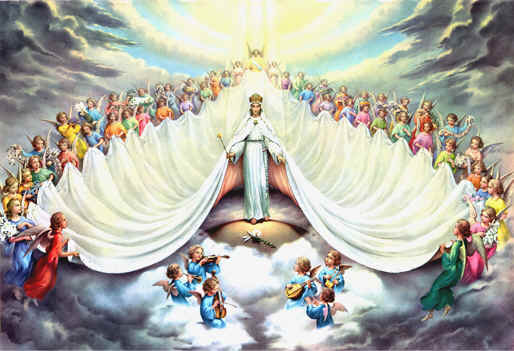 Queen of Heaven
Mary intercedes for us
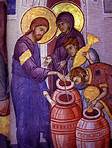 The wedding feast at Cana
Let us say the Rosary together
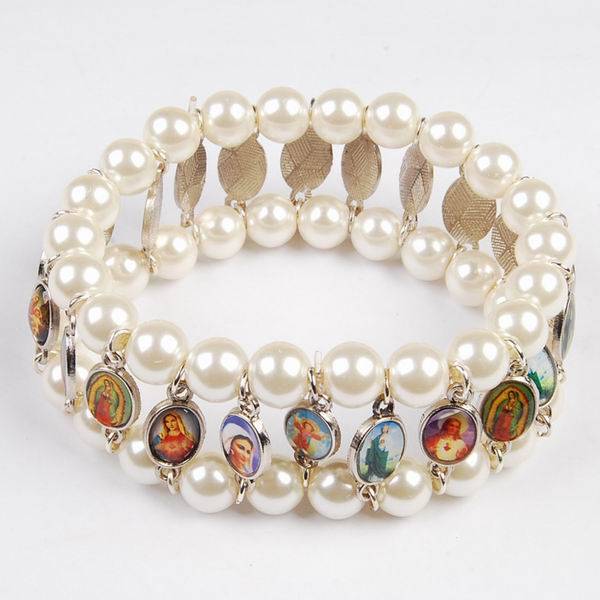 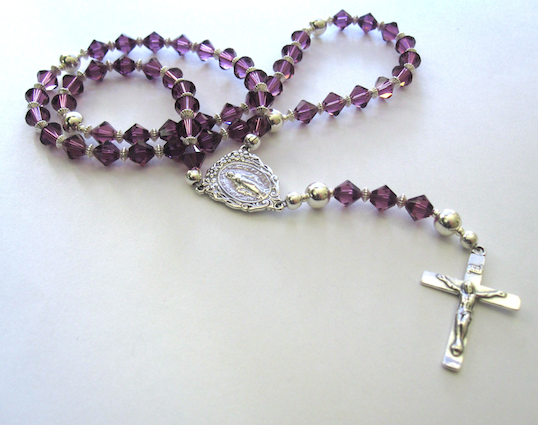 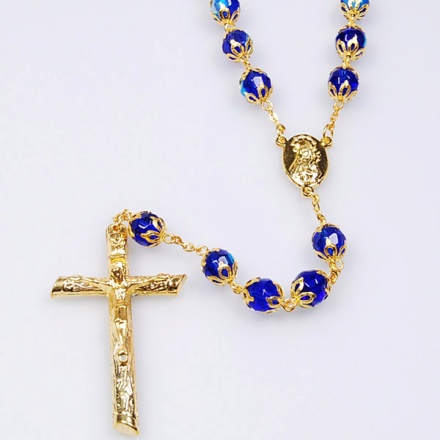 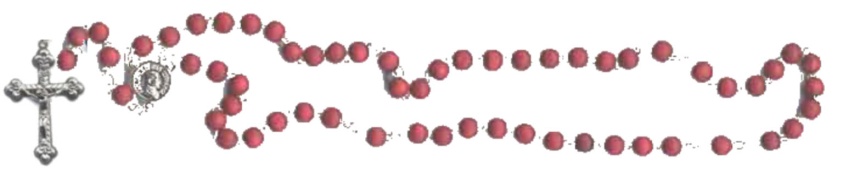